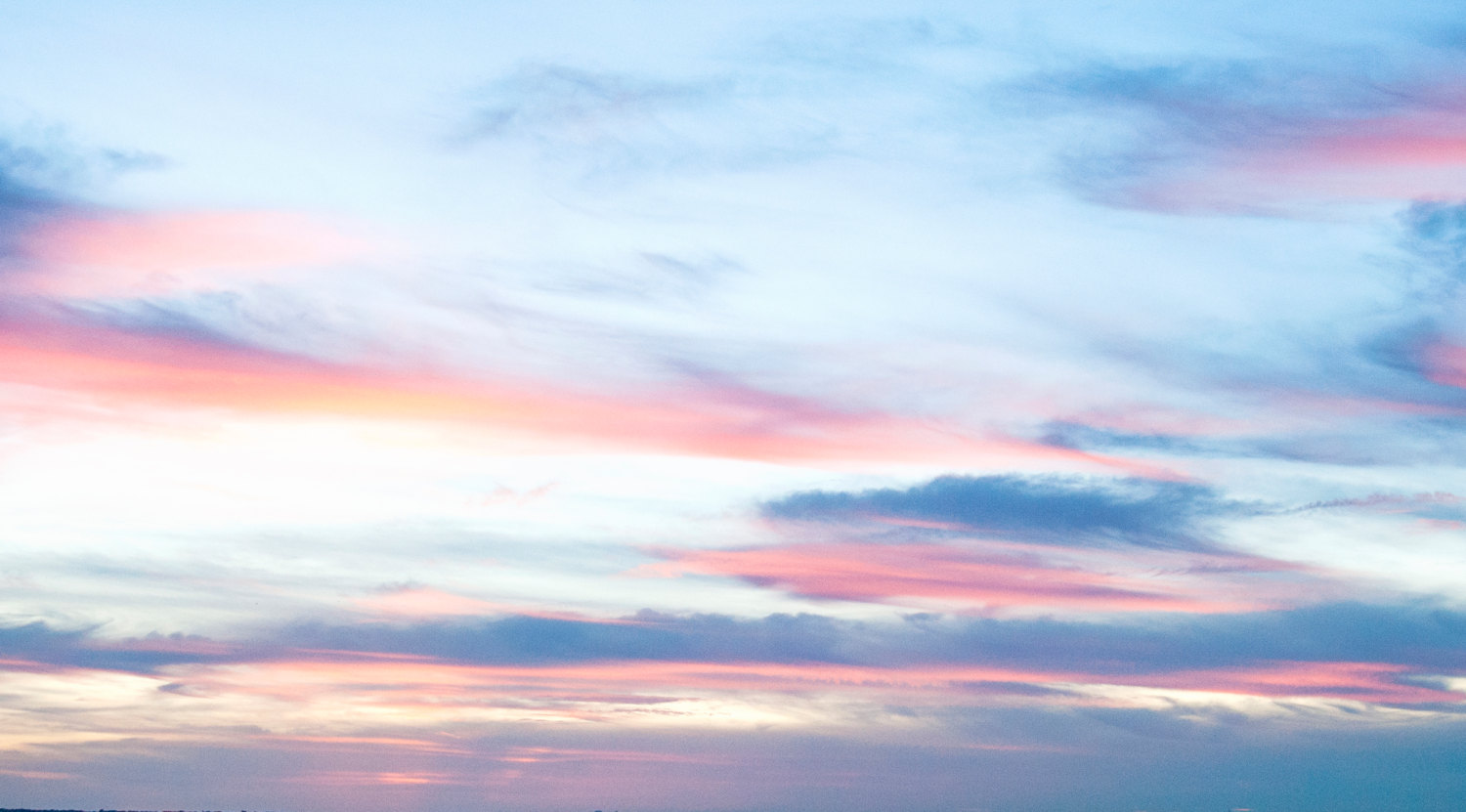 «Персиком нежным закат догорает»


Белорусов Павел
МАДОУ «Детский сад №17»
Г. Соликамск
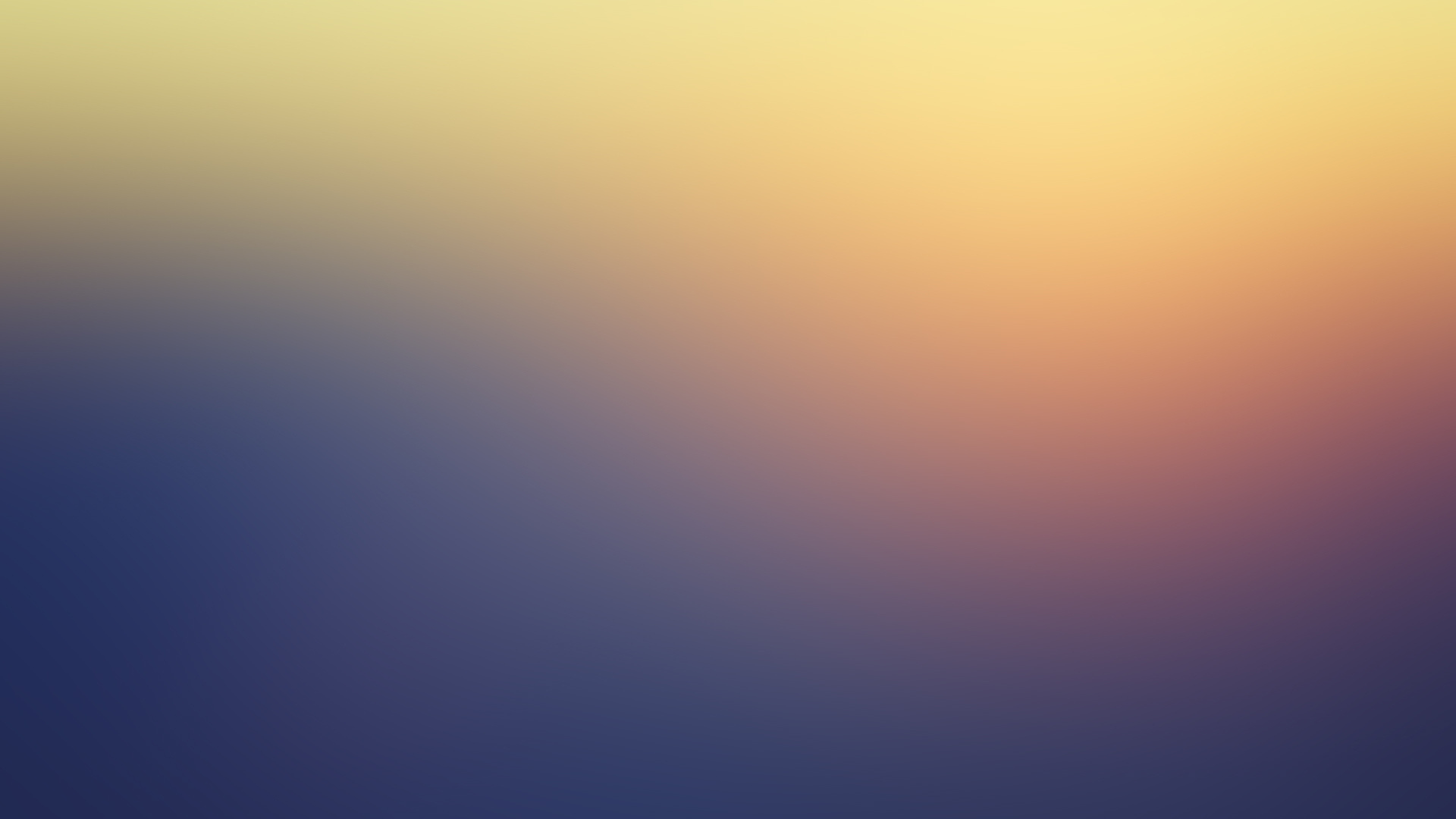 Здравствуйте уважаемые зрители моих фотографий! Меня зовут Павел, я из города Соликамска.
 Летом я с семьёй путешествовал по городу Перми. В один из вечеров мы гуляли по улицам и наблюдали за потрясающе красивым закатом.  Налюбовавшись вечерним небом, нам захотелось поделиться этим великолепием с друзьями, и мы сделали эти красивые кадры. Наша семейная коллекция фотографий пополнилась красивейшими  снимками, которыми мы делимся со всеми любителями природы.
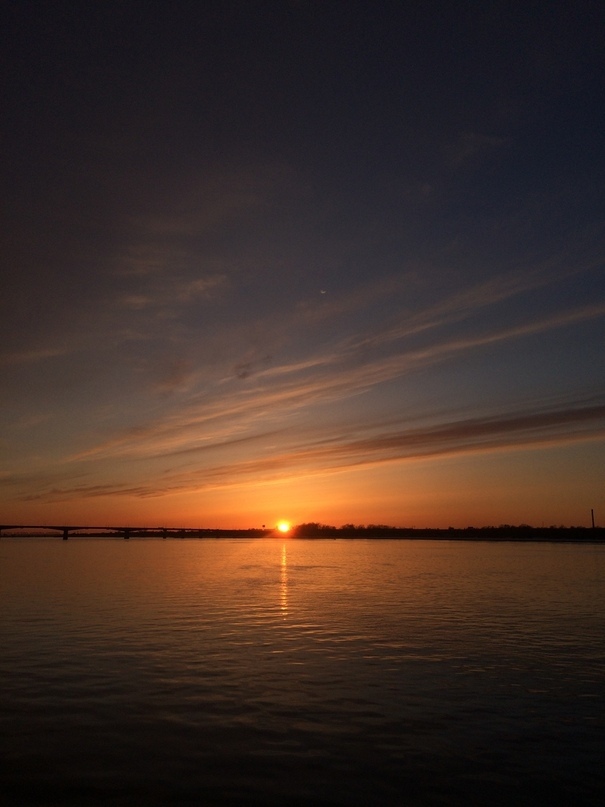 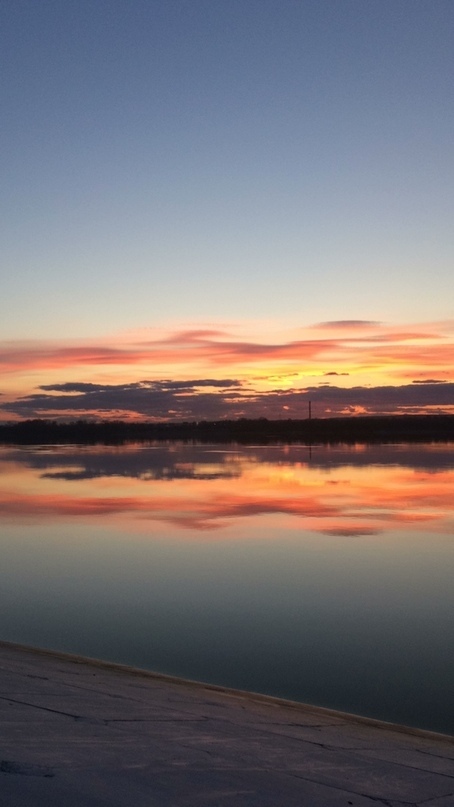 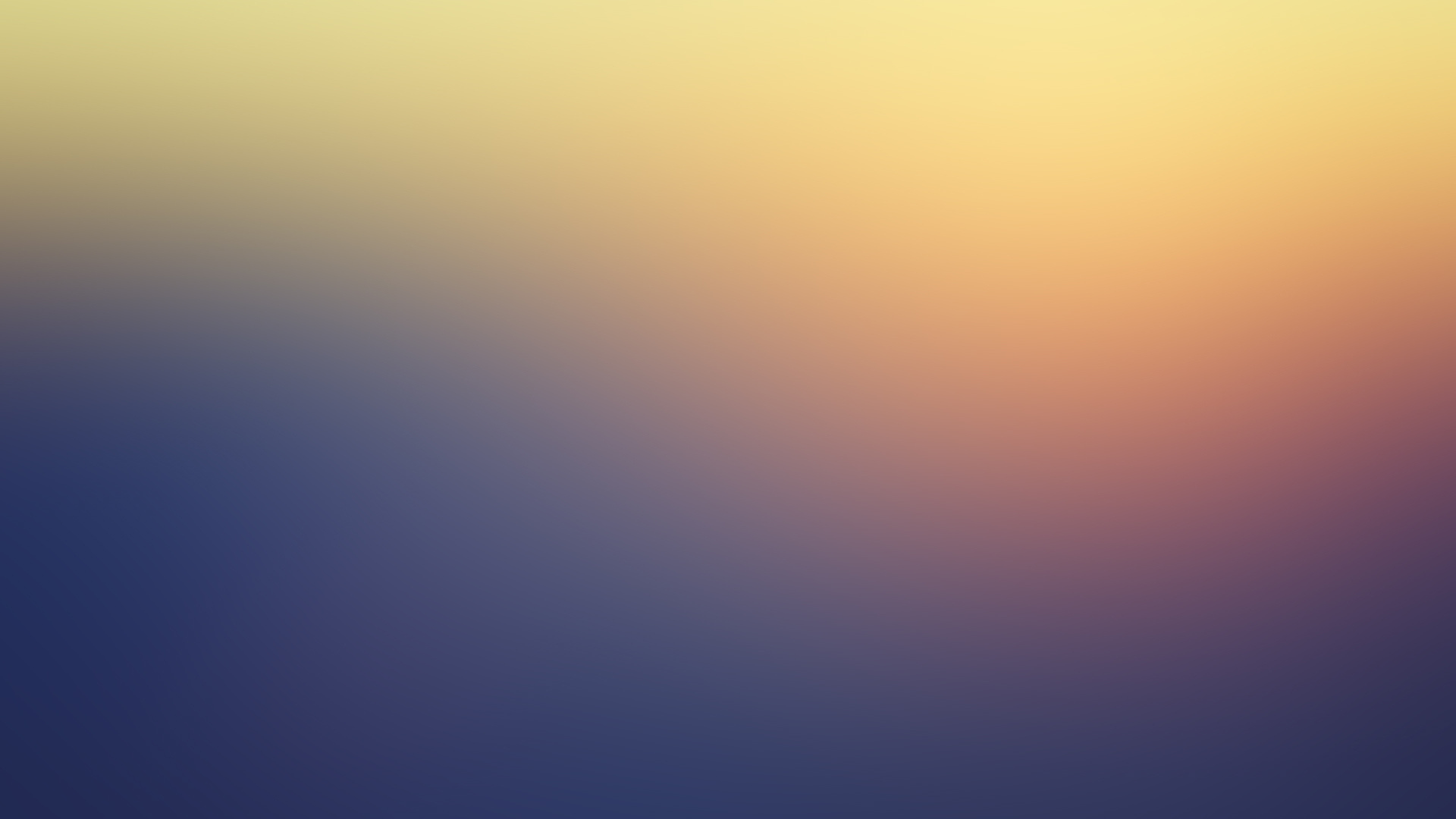 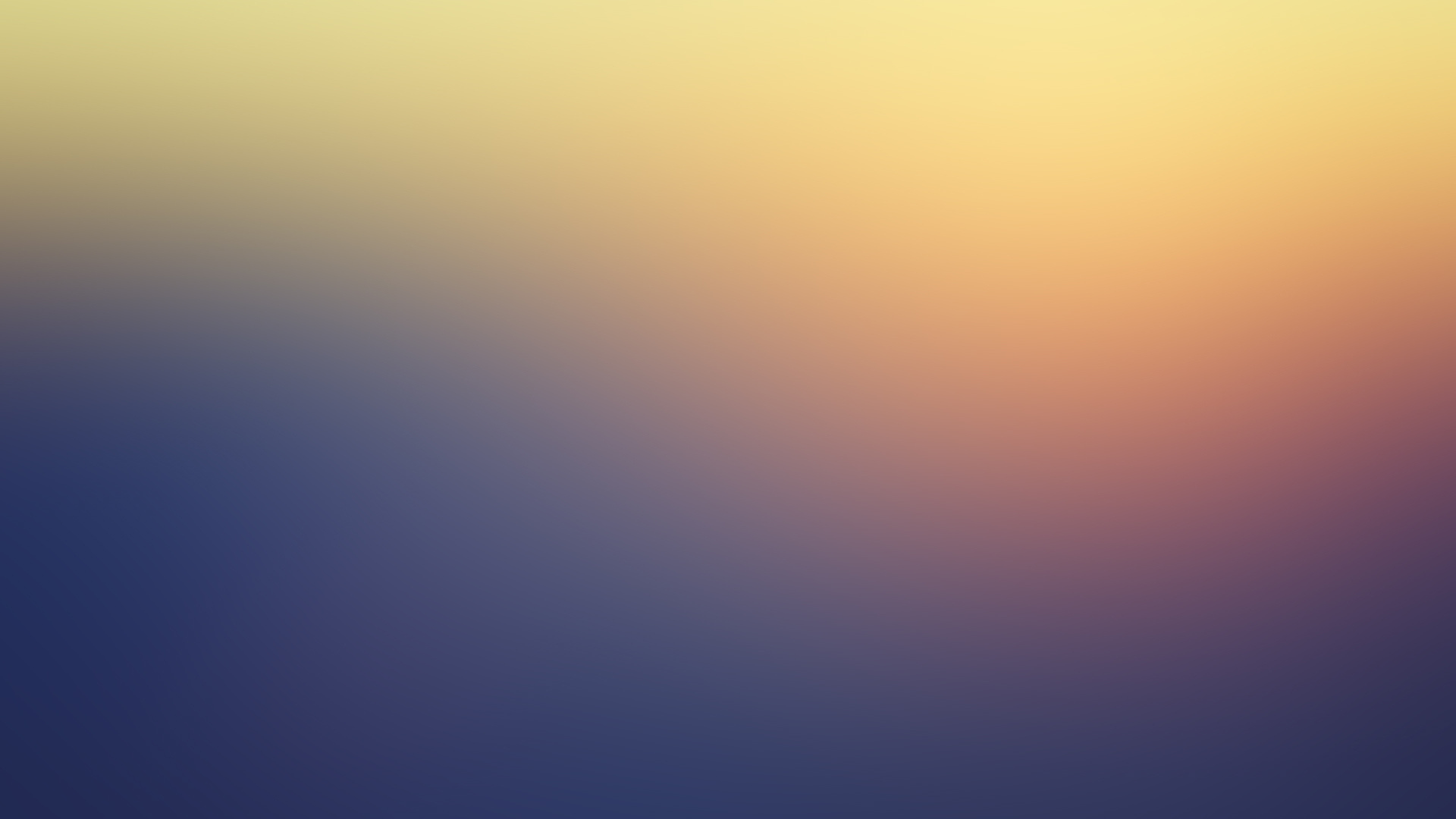 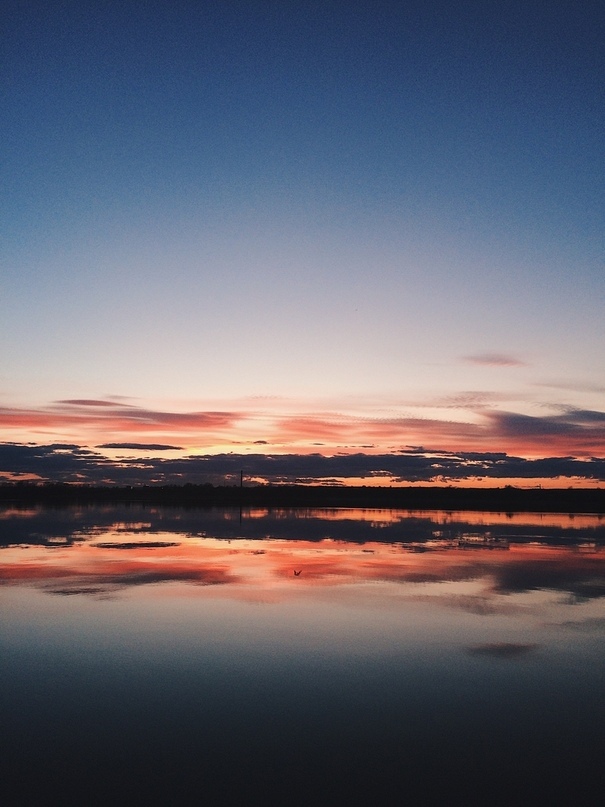 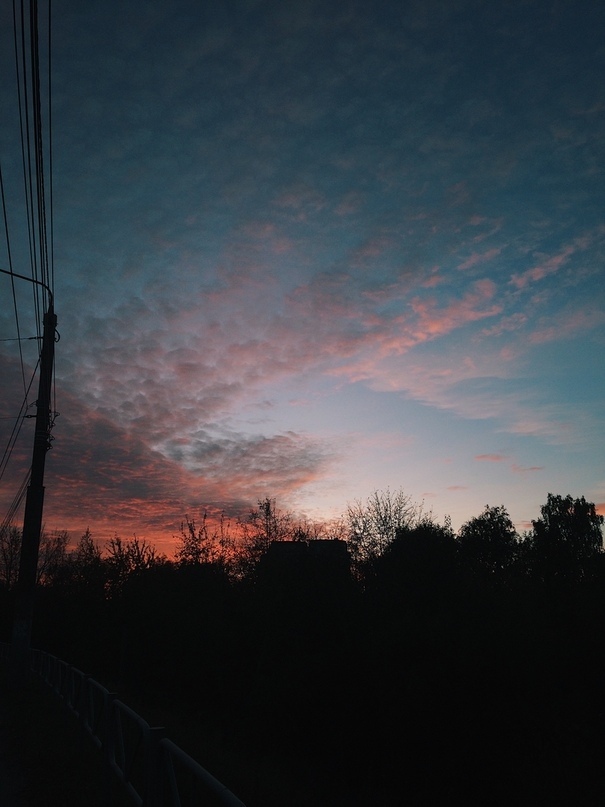 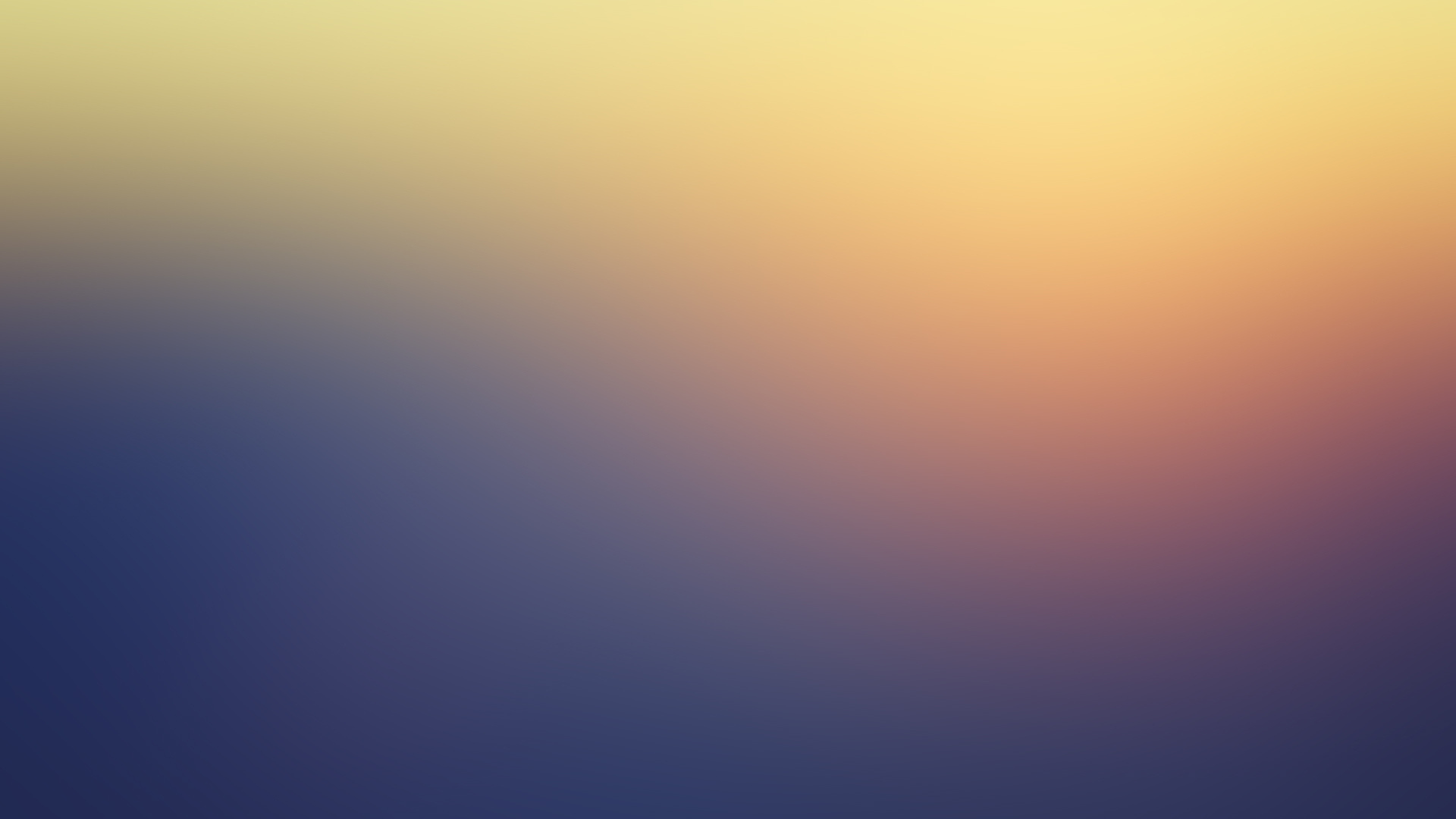 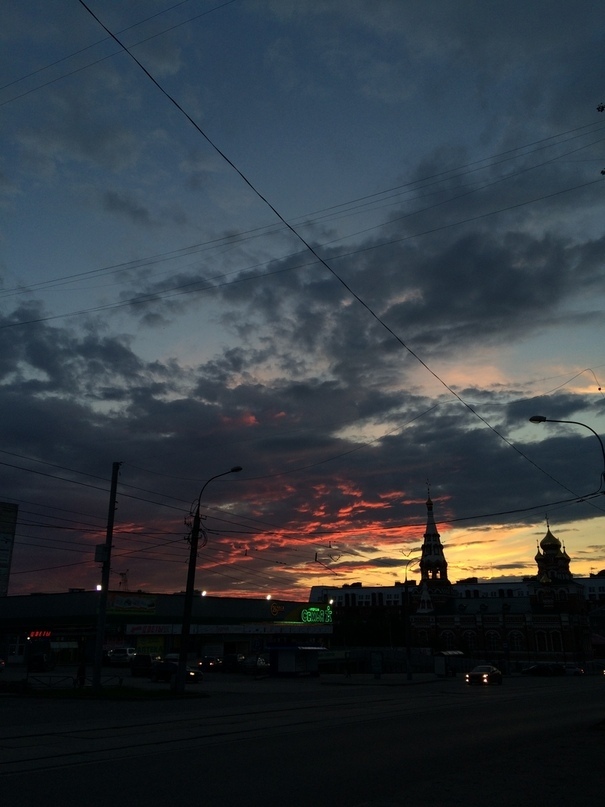